امن المعلومات و البيانات و الانترنت Data security
يمكن تعريف أمن المعلومات :-
هو العلم الذي يبحث في نظريات و أساليب حماية البيانات و المعلومات , و يضع الأدوات والاجراءات اللازمة لضمان حمايتها , و يسهم في وضع التشريعات و التي تمنع الاعتداء على المعلومات و معاقبة المعتدين عليها .
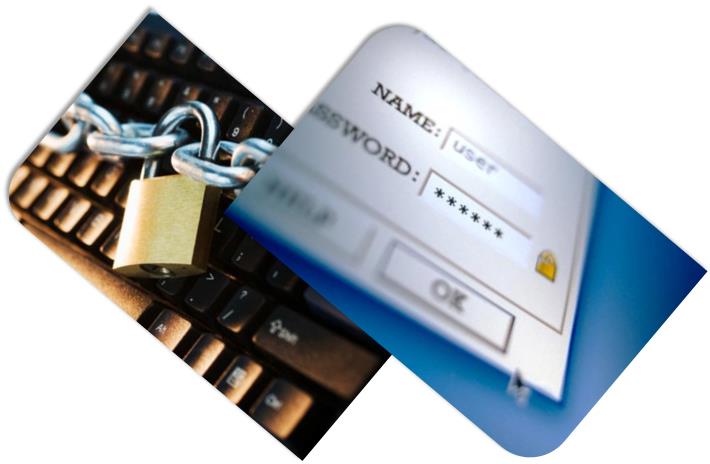 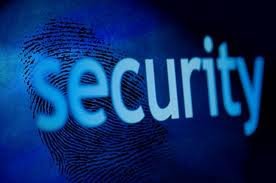 عناصر امن البيانات المعلومات
من أهم المفاهيم, ومنذ أكثر من عشرين عاما، وأمن المعلومات قد حددت بالسرية Confidentiality والسلامة Integrity والتوافر Availability
المعروفة 
باسم الثالوث (سي آي ايه) CIA
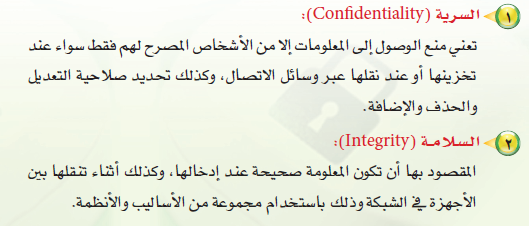 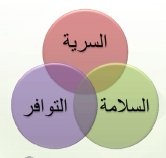 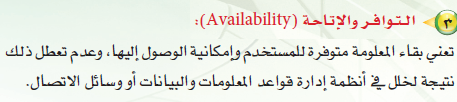 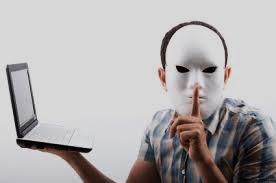 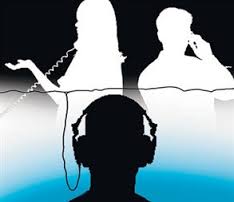 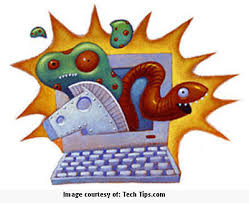 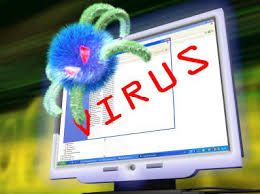 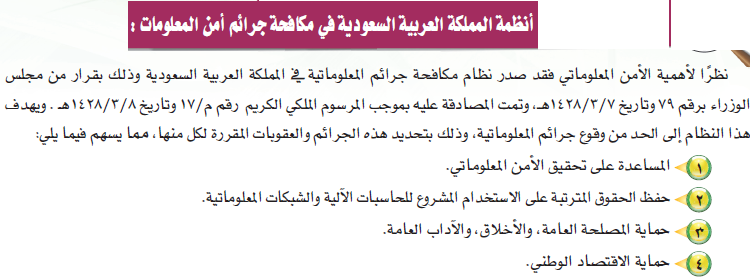